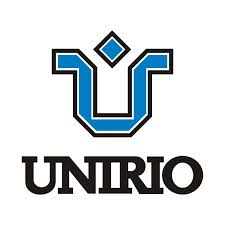 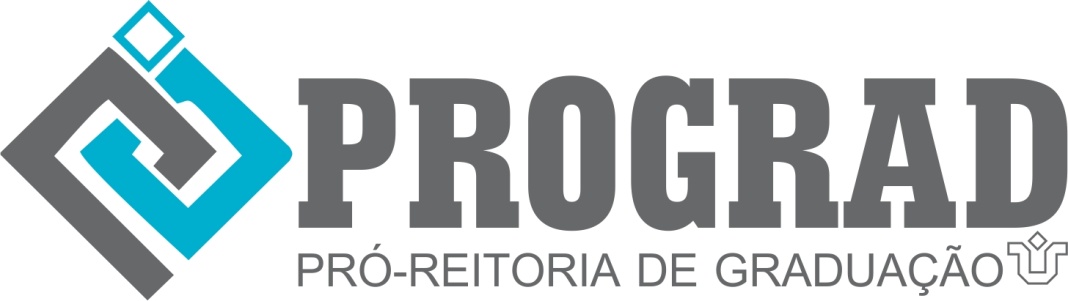 12ª Semana de Ensino de Graduação
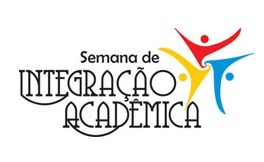 Programa de Monitoria – Sessão 1
DIÁLOGOS ENTRE ARTE E POLÍTICA


MARINA TRIGO MATOS
 


Angela Aparecida Donini
Programa de Monitoria – Sessão 2
FUNDAMENTOS DA DANÇA – TÉCNICA E COMPOSIÇÃO 


Francisco César Da Silva Júnior 
Gabriel Nogueira de Souza Beda de Aquino




JOANA RIBEIRO DA SILVA TAVARES
Programa de Monitoria – Sessão 3
DIREITOS REPRODUTIVOS NO PODER JUDICIÁRIO: ESTUDO DE CASO SOBRE A ADF Nº 442 (DESCRIMINALIZAÇÃO DO ABORTO NO STF)”

Kimberly Vitoria de Lima Brasil Ferreira Flores
Lucas Rocha Rangel
Marina Castro de Souza

ANA PAULA DE OLIVEIRA SCIAMMARELLA
Programa de Monitoria – Sessão 4
SOCIOLOGIA DA CULTURA: OS CAMPOS DA PRODUÇÃO E DO CAPITAL CULTURAL NO CONTEXTO DA DESIGUALDADE SOCIAL

MÁRCIA VERENA FIRMINO DE PAULA

NINA REIS SAROLDI
Programa de Monitoria – Sessão 5
INCLUSÃO DO SITE EM TELEPATOLOGIA COM ÊNFASE EM APRENDIZADO BASEADO EM PROBLEMAS (PBL) PARA O CURSO DE MEDICINA NA REDE UNIVERSITÁRIA DE TELEMEDICINA (RUTE)

MARIA COSTA SERPA SERFATY
RAFAELA CRUZ
STEPHANIE BRANDÃO
ANA PATRÍCIA CABRAL DE LIMA GARCHET
Programa de Monitoria – Sessão 6
ENSINO PRÁTICO EM NEONATOLOGIA BASEADO NA METODOLOGIA OSCE
ANNA CAROLINE COUTINHO DAS NEVES
GABRIEL AUGUSTO DE SOUSA PEREIRA
MARINA CARDOSO YAMASHITA
STEPHANIE COSTA DA SILVA
MARIA MARTA REGAL DE LIMA TORTORI
Programa de Monitoria – Sessão 7
APRENDIZAGEM PARTICIPATIVA SOBRE A SUSTENTABILIDADE NA PRÁTICA
CAROLINA VERLI FERNANDES
LORENA RODRIGUES DA CRUZ

MICHELE CRISTINA SAMPAIO
Programa de Monitoria – Sessão 8
PERFIL DE APROVEITAMENTO NAS ATIVIDADES DA DISCIPLINA NUTRIÇÃO CLÍNICA 1 PELOS ALUNOS DO CURSO DE NUTRIÇÃO – INTEGRAL E NOTURNO
 
 ISABELLE LOPO
KARINE LADEIRALÍVIAN APARECIDA A. LOPES 
MATHEUS AJACKSON
STEPHANIE PACHECO FABRÍCIA JUNQUEIRA DAS NEVES
Programa de Monitoria – Sessão 9
ESTUDO SEMIOLÓGICO DAS ALTERAÇÕES CUTÂNEAS DAS DOENÇAS SISTÊMICAS
FELIPE QUEIROZ MUNIZ
GABRIEL AVELLAR REZENDE
GABRIEL SCHOSTACK
YANN MATHUIY
SIMONE TAVARES VELOSO